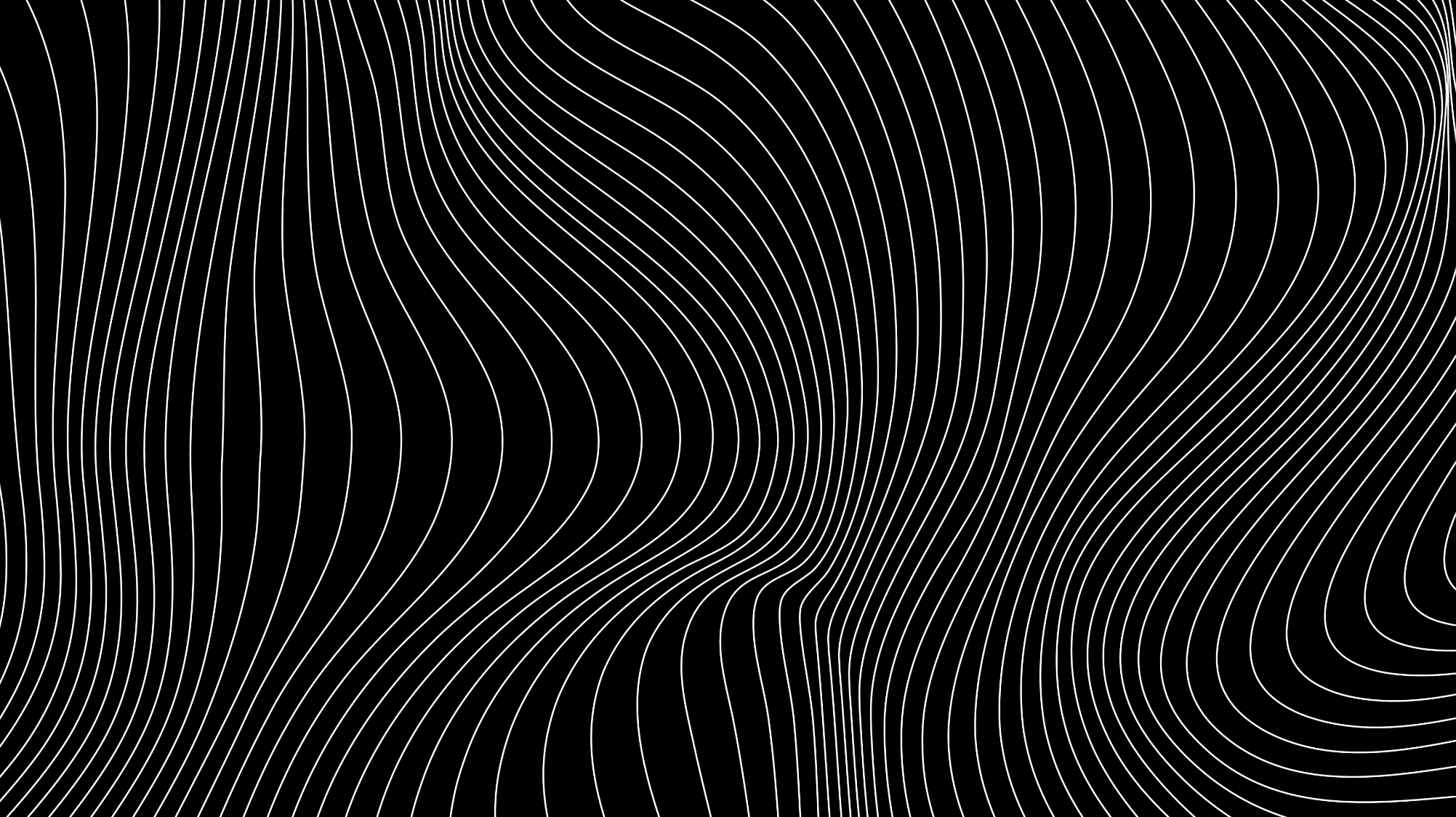 The Greater Exodus
Part III
Key Scripture
The secrets of Yahuah Elohaynu (A.V.: “LORD our God”) are given to his children and their sons forever and ever, that they may observe every word of the Torah (Law). (Deuteronomy 29:29)
Key Scripture
Thus saith YHWH the maker thereof, YHWH that formed it, to establish it; YHWH is his name; Call unto me, and I will answer thee, and shew thee great and mighty things, which thou knowest not. (Jeremiah 33:2-3)
The Principles of the Greater Exodus
When the Israelites were in the Promised Land, 
They committed gross iniquity... refusing to repent, 
They were brought out of the Promised Land and taken to another land. 
There, they suffered until they repented of their wickedness and cries out for their redemption.
YHWH then brought them out of the other land back to the Promised Land.
How Many Times Has This Happened???
The Principles of the Greater Exodus
When Abram suffered under the Babylonian rule of Nimrod, he prayed for a place that both him, his nephew Lot, and their wives could go. (Lot’s father Haran had died, so Abram became his “guardian.”)
Some suggest he was executed by Nimrod.
They were called to go to the Promised Land where they could take up residence.
The Principles of the Greater Exodus
When Abram came to the Promised Land with Sarai, his wife, Lot his nephew and his wife, they prospered.
At the age of 90, Sarah had a son named Isaac, who received his father’s birthright.
Isaac had two sons: Esau and Jacob. It was Jacob who received the Birthright.
The Principles of the Greater Exodus
Jacob would have 12 sons.
The 11th son was Joseph, but his son Ephraim was given the birthright because he was the grandson of Rachel, his favored wife.
Because Joseph had prophetic gifts and a closer relationship to YHWH, the ten previous brothers resented and hated him.
The Principles of the Greater Exodus
Eventually, the ten brothers sold Joseph to Midianites who in turn sold him to the Egyptians. That was the wickedness!
When a famine came, Jacob and the 11 remaining sons were forced to resettle in Egypt.
Egypt in the Bible is a type of the world.
The Principles of the Greater Exodus
Eventually, the Israelites were enslaved in Egypt and put in bondage for 430 years. (Genesis 15:13, Exodus 12:40-31)
When the Israelites called out to YHWH, He delivered them back to the Promised Land via The Exodus.
However, it should be noted that only two men successfully went from Egypt to the Promised Land:
Joshua
Caleb
The Teachings of the Greater Exodus
The Rabbis and Sages frequently teach of a time where the Israelites would be regathered from every part of the world and brought back to Israel.
There, they would rule and reign with the Messiah for the rest of time.
Are these Jewish and Christian fables or are they based upon the teachings of scripture?
The Teachings of the Greater Exodus
Are these Jewish fables or are they based upon the teachings of scripture?
We saw the teachings of Leviticus 26 and Deuteronomy 4, 28-30.
These Scriptures tell us about how the Israelites went into the Promised Land.
They then warn us what will happen if they turn to idolatry.
They also teach us about restoration if there is true repentance.
Is the Doctrine of the Great Exodus Possible?
The Torah is the Basis for all Biblical Doctrine
If a doctrine is NOT enumerated in the Torah, it is not a valid doctrine.
If the principles of a doctrine is found in the Torah, then we can examine further.
The second foundation for all Biblical Doctrine is the Prophetic Teachings.
The Prophet Isaiah Speaks
And there shall come forth a rod out of the stem of Jesse, and a Branch shall grow out of his roots: 
And the spirit of YHWH shall rest upon him, the spirit of wisdom and understanding, the spirit of counsel and might, the spirit of knowledge and of the fear of YHWH; 
And shall make him of quick understanding in the fear of YHWH: and he shall not judge after the sight of his eyes, neither reprove after the hearing of his ears: 
But with righteousness shall he judge the poor, and reprove with equity for the meek of the earth: and he shall smite the earth with the rod of his mouth, and with the breath of his lips shall he slay the wicked. (Isaiah 11:1-4)
The Prophet Isaiah Speaks
And righteousness shall be the girdle of his loins, and faithfulness the girdle of his reins. 
The wolf also shall dwell with the lamb, and the leopard shall lie down with the kid; and the calf and the young lion and the fatling together; and a little child shall lead them. 
And the cow and the bear shall feed; their young ones shall lie down together: and the lion shall eat straw like the ox. 
And the sucking child shall play on the hole of the asp, and the weaned child shall put his hand on the cockatrice’s (viper) den. (Isaiah 11:5-8)
The Prophet Isaiah Speaks
They shall not hurt nor destroy in all my holy mountain: for the earth shall be full of the knowledge of YHWH, as the waters cover the sea. 
And in that day, there shall be a root of Jesse, which shall stand for an ensign of the people; to it shall the Gentiles seek: and his rest shall be glorious. 
And it shall come to pass in that day, that YHWH shall set his hand again the second time to recover the remnant of his people, which shall be left, from Assyria, and from Egypt, and from Pathros, and from Cush, and from Elam, and from Shinar, and from Hamath, and from the islands of the sea. (Isaiah 11:9-11)
The Prophet Isaiah Speaks
And he shall set up an ensign for the nations, and shall assemble the outcasts of Israel, and gather together the dispersed of Judah from the four corners of the earth. 
The envy also of Ephraim shall depart, and the adversaries of Judah shall be cut off: Ephraim shall not envy Judah, and Judah shall not vex Ephraim. 
But they shall fly upon the shoulders of the Philistines toward the west; they shall spoil them of the east together: they shall lay their hand upon Edom and Moab; and the children of Ammon shall obey them. 
And YHWH shall utterly destroy the tongue of the Egyptian sea; and with his mighty wind shall he shake his hand over the river, and shall smite it in the seven streams, and make men go over dryshod. (Isaiah 11:12-15)
The Prophet Isaiah Speaks
And there shall be an highway for the remnant of his people, which shall be left, from Assyria; like as it was to Israel in the day that he came up out of the land of Egypt. (Isaiah 11:16)
The Prophet Isaiah Speaks
But now thus saith YHWH that created thee, O Jacob, and he that formed thee, O Israel, Fear not: for I have redeemed thee, I have called thee by thy name; thou art mine. 
When thou passest through the waters, I will be with thee; and through the rivers, they shall not overflow thee: when thou walkest through the fire, thou shalt not be burned; neither shall the flame kindle upon thee. 
For I am YHWH thy Elohim, the Holy One of Israel, thy Saviour: I gave Egypt for thy ransom, Ethiopia and Seba for thee. 
Since thou wast precious in my sight, thou hast been honourable, and I have loved thee: therefore will I give men for thee, and people for thy life. (Isaiah 43:1-4)
The Prophet Isaiah Speaks
Fear not: for I am with thee: I will bring thy seed from the east, and gather thee from the west; 
I will say to the north, Give up; and to the south, Keep not back: bring my sons from far, and my daughters from the ends of the earth; 
Even every one that is called by my name: for I have created him for my glory, I have formed him; yea, I have made him. 
Bring forth the blind people that have eyes, and the deaf that have ears. (Isaiah 43:5-8)
The Prophet Isaiah Speaks
Let all the nations be gathered together, and let the people be assembled: who among them can declare this, and shew us former things? let them bring forth their witnesses, that they may be justified: or let them hear, and say, It is truth. 
Ye are my witnesses, saith YHWH, and my servant whom I have chosen: that ye may know and believe me and understand that I am he: before me there was no El formed, neither shall there be after me. 
I, even I, am YHWH; and beside me there is no saviour. 
I have declared, and have saved, and I have shewed, when there was no stranger among you: therefore ye are my witnesses, saith YHWH, that I am El. (Isaiah 43:9-12)
The Prophet Isaiah Speaks
Yea, before the day was I am he; and there is none that can deliver out of my hand: I will work, and who shall let it? 
Thus saith YHWH, your redeemer, the Holy One of Israel; For your sake I have sent to Babylon, and have brought down all their nobles, and the Chaldeans, whose cry is in the ships. 
I am YHWH, your Holy One, the creator of Israel, your King. 
Thus saith YHWH, which maketh a way in the sea, and a path in the mighty waters; 
Which bringeth forth the chariot and horse, the army and the power; they shall lie down together, they shall not rise: they are extinct, they are quenched as tow. (Isaiah 43:13-17)
The Prophet Isaiah Speaks
Remember ye not the former things, neither consider the things of old. 
Behold, I will do a new thing; now it shall spring forth; shall ye not know it? I will even make a way in the wilderness, and rivers in the desert. 
The beast of the field shall honour me, the dragons and the owls: because I give waters in the wilderness, and rivers in the desert, to give drink to my people, my chosen. 
This people have I formed for myself; they shall shew forth my praise. (Isaiah 43:18-21)
The Prophet Isaiah Speaks
But thou hast not called upon me, O Jacob; but thou hast been weary of me, O Israel. 
Thou hast not brought me the small cattle of thy burnt offerings; neither hast thou honoured me with thy sacrifices. I have not caused thee to serve with an offering, nor wearied thee with incense. 
Thou hast bought me no sweet cane with money, neither hast thou filled me with the fat of thy sacrifices: but thou hast made me to serve with thy sins, thou hast wearied me with thine iniquities. 
I, even I, am he that blotteth out thy transgressions for mine own sake, and will not remember thy sins. (Isaiah 43:22-25)
The Prophet Isaiah Speaks
Put me in remembrance: let us plead together: declare thou, that thou mayest be justified. 
Thy first father hath sinned, and thy teachers have transgressed against me. 
Therefore, I have profaned the princes of the sanctuary, and have given Jacob to the curse, and Israel to reproaches. (Isaiah 43:26-28)
The Prophet Isaiah Speaks
Listen, O isles, unto me; and hearken, ye people, from far; YHWH hath called me from the womb; from the bowels of my mother hath he made mention of my name. 
And he hath made my mouth like a sharp sword; in the shadow of his hand hath he hid me, and made me a polished shaft; in his quiver hath he hid me; 
And said unto me, Thou art my servant, O Israel, in whom I will be glorified. 
Then I said, I have laboured in vain, I have spent my strength for nought, and in vain: yet surely my judgment is with YHWH, and my work with my Elohim. (Isaiah 49:1-4)
The Prophet Isaiah Speaks
And now, saith YHWH that formed me from the womb to be his servant, to bring Jacob again to him, Though Israel be not gathered, yet shall I be glorious in the eyes of YHWH, and my Elohim shall be my strength. 
And he said, It is a light thing that thou shouldest be my servant to raise up the tribes of Jacob, and to restore the preserved of Israel: I will also give thee for a light to the Gentiles, that thou mayest be my salvation unto the end of the earth. 
Thus saith YHWH, the Redeemer of Israel, and his Holy One, to him whom man despiseth, to him whom the nation abhorreth, to a servant of rulers, Kings shall see and arise, princes also shall worship, because of YHWH that is faithful, and he Holy One of Israel, and he shall choose thee. (Isaiah 49:5-7)
The Prophet Isaiah Speaks
Awake, awake; put on thy strength, O Zion; put on thy beautiful garments, O Jerusalem, the holy city: for henceforth there shall no more come into thee the uncircumcised and the unclean. 
Shake thyself from the dust; arise, and sit down, O Jerusalem: loose thyself from the bands of thy neck, O captive daughter of Zion. 
For thus saith YHWH, Ye have sold yourselves for nought; and ye shall be redeemed without money. 
For thus saith the Master YHWH, My people went down aforetime into Egypt to sojourn there; and the Assyrian oppressed them without cause. (Isaiah 52:1-4)
The Prophet Isaiah Speaks
Now therefore, what have I here, saith YHWH, that my people is taken away for nought? they that rule over them make them to howl, saith YHWH; and my name continually every day is blasphemed. 
Therefore my people shall know my name: therefore they shall know in that day that I am he that doth speak: behold, it is I. 
How beautiful upon the mountains are the feet of him that bringeth good tidings, that publisheth peace; that bringeth good tidings of good, that publisheth salvation; that saith unto Zion, Thy Elohim reigneth! 
Thy watchmen shall lift up the voice; with the voice together shall they sing: for they shall see eye to eye, when YHWH shall bring again Zion. (Isaiah 52:5-8)
The Prophet Isaiah Speaks
Break forth into joy, sing together, ye waste places of Jerusalem: for YHWH hath comforted his people, he hath redeemed Jerusalem. 
YHWH hath made bare his holy arm in the eyes of all the nations; and all the ends of the earth shall see the salvation of our Elohim. 
Depart ye, depart ye, go ye out from thence, touch no unclean thing; go ye out of the midst of her; be ye clean, that bear the vessels of YHWH. 
For ye shall not go out with haste, nor go by flight: for YHWH will go before you; and the Elohim of Israel will be your rereward. (Isaiah 52:9-12)
The Prophet Isaiah Speaks
Ho, every one that thirsteth, come ye to the waters, and he that hath no money; come ye, buy, and eat; yea, come, buy wine and milk without money and without price. 
Wherefore do ye spend money for that which is not bread? and your labour for that which satisfieth not? hearken diligently unto me, and eat ye that which is good, and let your soul delight itself in fatness. 
Incline your ear, and come unto me: hear, and your soul shall live; and I will make an everlasting covenant with you, even the sure mercies of David. 
Behold, I have given him for a witness to the people, a leader and commander to the people. (Isaiah 55:1-4)
The Prophet Isaiah Speaks
Behold, thou shalt call a nation that thou knowest not, and nations that knew not thee shall run unto thee because of YHWH thy Elohim, and for the Holy One of Israel; for he hath glorified thee. 
Seek ye YHWH while he may be found, call ye upon him while he is near: 
Let the wicked forsake his way, and the unrighteous man his thoughts: and let him return unto YHWH, and he will have mercy upon him; and to our Elohim, for he will abundantly pardon. (Isaiah 55:5-7)
The Prophet Isaiah Speaks
For my thoughts are not your thoughts, neither are your ways my ways, saith YHWH. 
For as the heavens are higher than the earth, so are my ways higher than your ways, and my thoughts than your thoughts. 
For as the rain cometh down, and the snow from heaven, and returneth not thither, but watereth the earth, and maketh it bring forth and bud, that it may give seed to the sower, and bread to the eater: 
So shall my word be that goeth forth out of my mouth: it shall not return unto me void, but it shall accomplish that which I please, and it shall prosper in the thing whereto I sent it. (Isaiah 55:8-11)
The Prophet Isaiah Speaks
For ye shall go out with joy, and be led forth with peace: the mountains and the hills shall break forth before you into singing, and all the trees of the field shall clap their hands. 
Instead of the thorn shall come up the fir tree, and instead of the brier shall come up the myrtle tree: and it shall be to YHWH for a name, for an everlasting sign that shall not be cut off. (Isaiah 55:12-13)
The Prophet Isaiah Speaks
Thus saith YHWH, Keep ye judgment, and do justice: for my salvation is near to come, and my righteousness to be revealed. 
Blessed is the man that doeth this, and the son of man that layeth hold on it; that keepeth the Sabbath from polluting it, and keepeth his hand from doing any evil. 
Neither let the son of the stranger, that hath joined himself to YHWH, speak, saying, YHWH hath utterly separated me from his people: neither let the eunuch say, Behold, I am a dry tree. (Isaiah 56:1-3)
The Prophet Isaiah Speaks
For thus saith YHWH unto the eunuchs that keep my Sabbaths, and choose the things that please me, and take hold of my covenant; 
Even unto them will I give in mine house and within my walls a place and a name better than of sons and of daughters: I will give them an everlasting name, that shall not be cut off. (Isaiah 56:4-5)
The Prophet Isaiah Speaks
Also the sons of the stranger, that join themselves to YHWH, to serve him, and to love the name of YHWH, to be his servants, every one that keepeth the Sabbath from polluting it, and taketh hold of my covenant; 
Even them will I bring to my holy mountain, and make them joyful in my house of prayer: their burnt offerings and their sacrifices shall be accepted upon mine altar; for mine house shall be called an house of prayer for all people. 
The Master YHWH which gathereth the outcasts of Israel saith, Yet will I gather others to him, beside those that are gathered unto him. (Isaiah 56:6-8)
The Prophet Isaiah Speaks
For, behold, I create new heavens and a new earth: and the former shall not be remembered, nor come into mind. But be ye glad and rejoice for ever in that which I create: for, behold, I create Jerusalem a rejoicing, and her people a joy. 
And I will rejoice in Jerusalem, and joy in my people: and the voice of weeping shall be no more heard in her, nor the voice of crying. 
There shall be no more thence an infant of days, nor an old man that hath not filled his days: for the child shall die an hundred years old; but the sinner being an hundred years old shall be accursed. 
And they shall build houses, and inhabit them; and they shall plant vineyards, and eat the fruit of them. (Isaiah 65:17-21)
The Prophet Isaiah Speaks
They shall not build, and another inhabit; they shall not plant, and another eat: for as the days of a tree are the days of my people, and mine elect shall long enjoy the work of their hands. 
They shall not labour in vain, nor bring forth for trouble; for they are the seed of the blessed of YHWH, and their offspring with them. 
And it shall come to pass, that before they call, I will answer; and while they are yet speaking, I will hear. 
The wolf and the lamb shall feed together, and the lion shall eat straw like the bullock: and dust shall be the serpent's meat. They shall not hurt nor destroy in all my holy mountain, saith YHWH. 
(Isaiah 65:22-25)
The Prophet Isaiah Speaks
Before she travailed, she brought forth; before her pain came, she was delivered of a man child. 
Who hath heard such a thing? who hath seen such things? Shall the earth be made to bring forth in one day? or shall a nation be born at once? for as soon as Zion travailed, she brought forth her children. 
Shall I bring to the birth, and not cause to bring forth? saith YHWH: shall I cause to bring forth, and shut the womb? saith thy Elohim. 
Rejoice ye with Jerusalem, and be glad with her, all ye that love her: rejoice for joy with her, all ye that mourn for her... (Isaiah 66:7-10)
The Prophet Isaiah Speaks
That ye may suck, and be satisfied with the breasts of her consolations; that ye may milk out, and be delighted with the abundance of her glory. 
For thus saith YHWH, Behold, I will extend peace to her like a river, and the glory of the Gentiles like a flowing stream: then shall ye suck, ye shall be borne upon her sides, and be dandled upon her knees. 
As one whom his mother comforteth, so will I comfort you; and ye shall be comforted in Jerusalem. 
And when ye see this, your heart shall rejoice, and your bones shall flourish like an herb: and the hand of YHWH shall be known toward his servants, and his indignation toward his enemies. (Isaiah 66:11-14)
The Prophet Isaiah Speaks
For, behold, YHWH will come with fire, and with his chariots like a whirlwind, to render his anger with fury, and his rebuke with flames of fire. 
For by fire and by his sword will YHWH plead with all flesh: and the slain of YHWH shall be many. 
They that sanctify themselves, and purify themselves in the gardens behind one tree in the midst, eating swine's flesh, and the abomination, and the mouse, shall be consumed together, saith YHWH. 
For I know their works and their thoughts: it shall come, that I will gather all nations and tongues; and they shall come, and see my glory. (Isaiah 66:15-18)
The Prophet Isaiah Speaks
And I will set a sign among them, and I will send those that escape of them unto the nations, to Tarshish, Pul, and Lud, that draw the bow, to Tubal, and Javan, to the isles afar off, that have not heard my fame, neither have seen my glory; and they shall declare my glory among the Gentiles. 
And they shall bring all your brethren for an offering unto YHWH out of all nations upon horses, and in chariots, and in litters, and upon mules, and upon swift beasts, to my holy mountain Jerusalem, saith YHWH, as the children of Israel bring an offering in a clean vessel into the house of YHWH. 
And I will also take of them for priests and for Levites, saith YHWH. (Isaiah 66:19-21)
The Prophet Isaiah Speaks
For as the new heavens and the new earth, which I will make, shall remain before me, saith YHWH, so shall your seed and your name remain. 
And it shall come to pass, that from one new moon to another, and from one Sabbath to another, shall all flesh come to worship before me, saith YHWH. 
And they shall go forth, and look upon the carcasses of the men that have transgressed against me: for their worm shall not die, neither shall their fire be quenched; and they shall be an abhorring unto all flesh. . (Isaiah 66:22-24)
Major Tom Baird
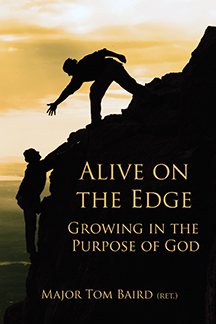 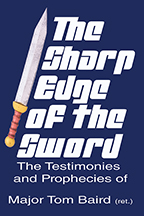 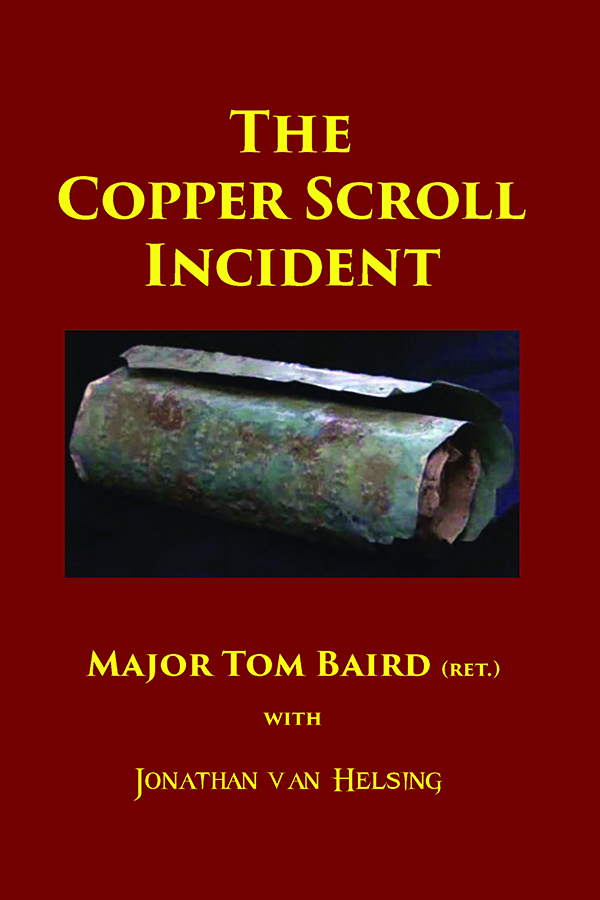 Internet Connections:
http://aliveontheedge.com
http://copperscrollincident.info
Email: tom@aliveontheedge.com 

Telegram Channel: https://t.me/aliveontheedge
Tom Mack’s email: tom.mack@whitestonefoundation.org
Tom Mack’s websites:
http://whitestonefoundation.org
http://biblecodes.co
http://biblemusic.live
http://antichristwatch.org 
http://jonvanhelsing.com
http://cyberlovesillusions.com 
http://ancient-evil.org
http://warfareprayers-book.com
http://whitecottagepublishing.com
http://heavenermysteries.info
http://thetimequest.com – Olaf Hage
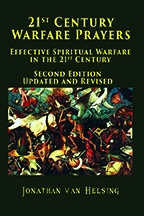 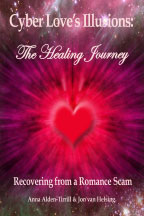 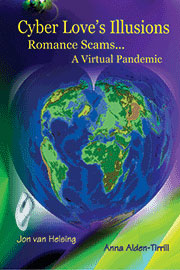 45